Location Transmission
My first android app
                                         袁苏鑫 5090309502
Motivation
One function of google map:
Google Latitude
Share the location with
 your family and
Friends.
But, there are disadvantage:
No Privacy!
Motivation
Another way to call the police:
SMS 
But, police can not get 
your accurate location.
Not Efficient.
The Idea
You can share your location with specific person, e.g. girlfriend, parents, not all your friends on the network.
Be more efficient, do not need to register and log in.
Let the receiver to know your specific location .
Easy to operate.
How to Achieve(1)
Google Map Service 
    used  to achieve the specific location accurately.
GSM or 3G Network and  WIFI
    used to achieve the location quickly.
SMS
    can send and receive the location data safely, easily.
How to Achieve(2)
Sender side
Receiver side
download the location
Determine the location
SMS
Send the data
Receive the data
UI of sender
receiver
Determine(1)
Use your phone’s google map
 to determine the location
Determine(2)
PC’s google map
What I Think is Shining Point(1)
Attached text (SMS)


                             It’s  for help


                         It’s to your parents
To tell different situations.
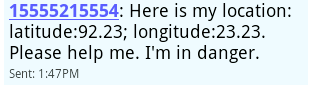 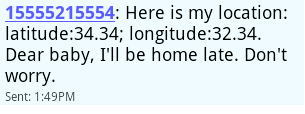 What I Think is Shining Point(2)
Use different resources to balance the power consumption, accuracy and speed.
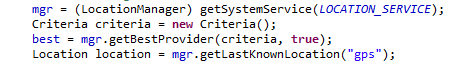 Problem I faced
The parameter passing is not stable.
Crash sometime.
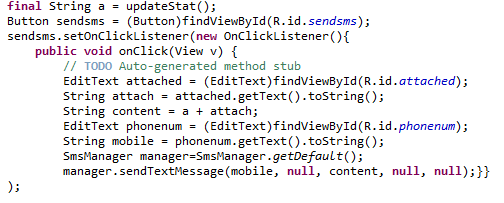 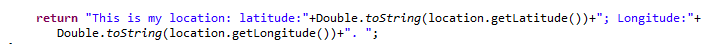 How I Solve It
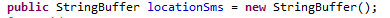 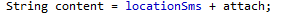 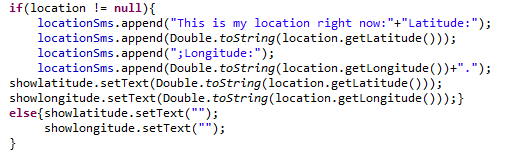 Need to Do Further
More efficient:
    don’t need to type in the number every time, fill it from the contact list.
 More functions:
    the easiest way is embedded in the google map or baidu map.
Thank You!